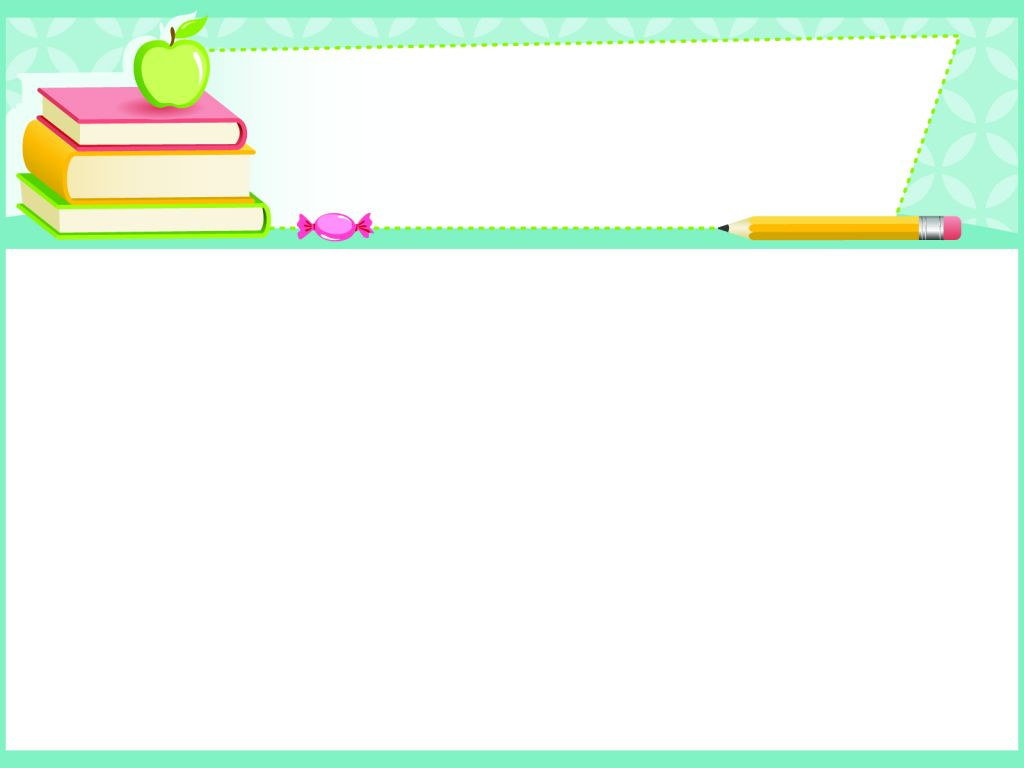 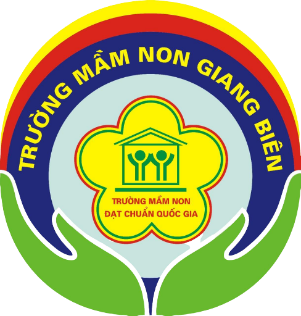 THỜI KHÓA BIỂU KHỐI MGB TUẦN 2
 TỪ NGÀY 07/03 ĐẾN NGÀY 11/03/2022
THỨ 4
TẠO HÌNH
Tô màu xe đạp
THỨ 3
KPKH
Tìm hiểu về ngày 8/3
THỨ 2
Dạy hát: Quà 8/3
THỨ 5
LQVT
Tách nhóm đối tượng có số lượng là 5
THỨ 6
PTVĐ
Lăn bóng